Lipo.ink
ROK PRVNÍ   /   ROK DRUHÝ
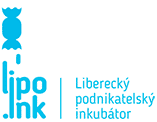 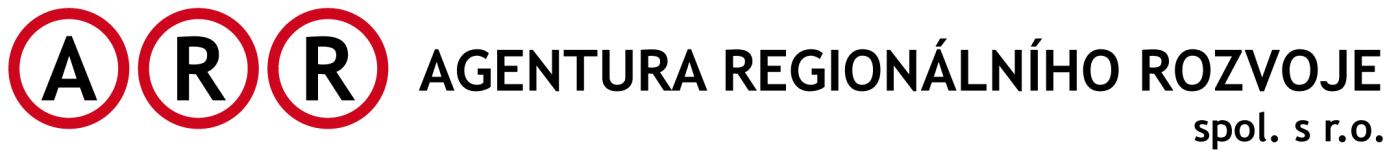 11/20171/2018
2/201811/2018
Nastavení základních parametrů programů a služeb
Příprava prostor, pronájem
Finanční a provozní zajištění 
Podání žádosti o dotaci na “kamenný” prostor Lipo.ink
Personální zajištění
Zahájení plnohodnotné nabídky služeb
První kroky a zkušenosti
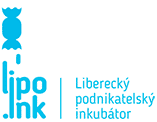 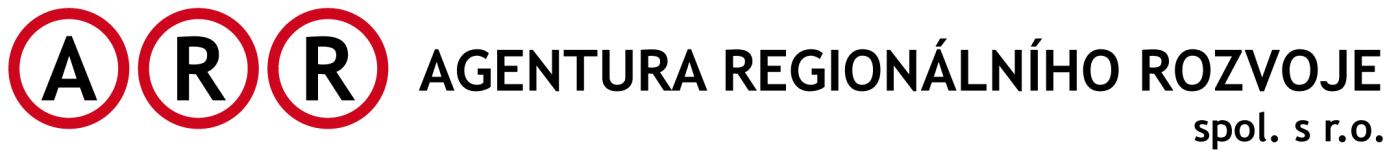 Naplnění cílů pro rok 2018
1) Nastavení funkčního systému strukturovaného přímého oslovení malých a středně velkých podniků i podnikatelů v LK se záměrem ziskání klientů do PlatInn.

Implementovaná metodika PlatInn
4 firmy – Stable.cz, Aktivit, ATEsystem a Photon Water
U 2 firem VIPA a Terier - provedena analýza
Pro dalších 8 firem se analýzy nyní plánují
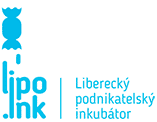 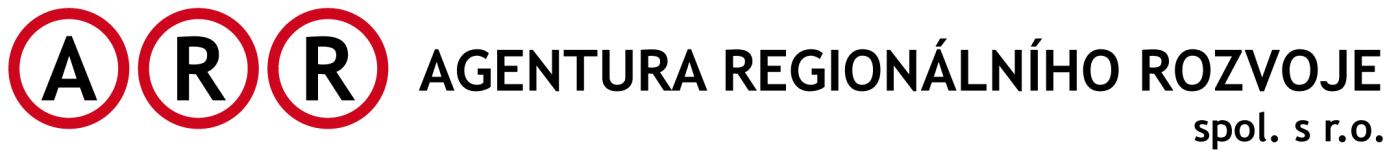 Naplnění cílů pro rok 2018
2) Nastavení konceptu pravidelných akcí na propagaci podnikání i služeb pro začínající podnikatelské záměry + realizace min 5 akcí

IoT Hackathon – soutěž ve spolupráci s Českými radiokomunikacemi na vytvoření aplikací pro LoRa WAN a propojení s IoT
Podnikatelská průpravka - 2x, týdenní specializovaný program za účasti špičkových lektorů a podnikatelských osobností
FuckUp Night – 2x, noc neúspěchů, úspěšní podnikatelé se podílí o své neúspěchy. Více než 200 návštěvníků na každé akci
Soutěž a podnikej - celostátní podnikatelská soutěž pro středoškoláky, krajské finále se koná 19.12.2018
Podnikni to - 8-mi týdenní podnikatelský kurz pro studenty VŠ, 
LBC Makers - festival nových technologií pro děti a rodiče v rámci Celoevropské noci vědců - spolupráce se StartupYard a IQLandia.  
Podnikatelská ambulance – 25 klientů, každý pátek, pro zájemce o prvotní či opakované konzultace
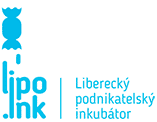 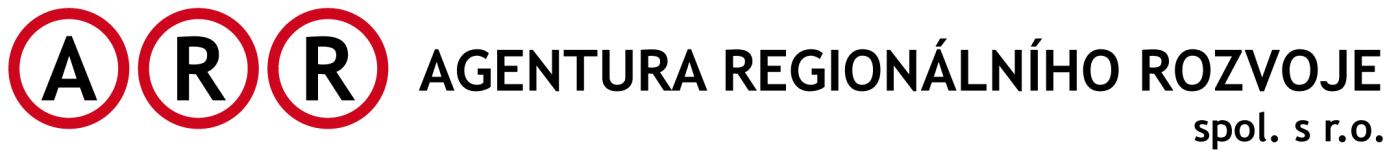 Naplnění cílů pro rok 2018
3) Pravidelné informování veřejnosti o aktivitách Lipo.ink pomocí sociálních sítí (Facebook a popřípadě dalších), zajištění pravidelné aktualizace profilu/ů i webové stránky. Spolupráce s klasickými medii
https://lipo.ink/
https://www.facebook.com/Lipo.ink/
newsletter - 218 odběratelů
https://www.youtube.com/watch?v=MwR2I1282T8
https://www.youtube.com/watch?v=SFETz-itdKs
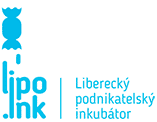 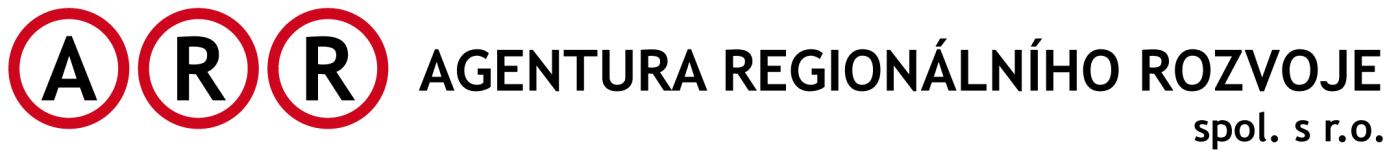 Naplnění cílů pro rok 2018
4) Poskytnutí služeb min 10 novým klientům
inkubovaná firma www.hardwario.com
4 klienti v PlatInn
25 případů v podnikatelské ambulanci 

5) Nábor 2 dalších pracovníků pro Lipo.ink
- pozice Community Manager, obsazeno od 15. 2. 2018
   - pozice Key Account Manager PlatInn, obsazeno od 1. 9. 2018
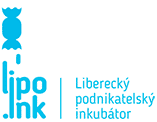 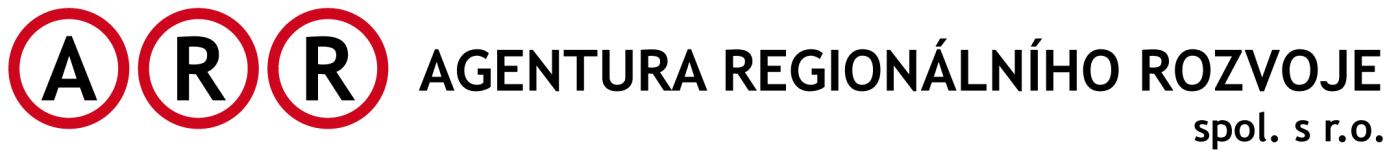 Naplnění cílů pro rok 2018
6) Zahájení pronájmu v prostorách Lipo.ink
prostory pronajaty (firmy STROY a Hardwario), v prostoru coworkingu jsou pronajata zatím 2 místa, další 2 zájemci jsou v jednání

7) Zavedená spolupráce s JIC – využití expertů, identifikace a certifikace vlastních expertů
4 případy PlatInn, které využívají  JIC experty
nominace 7 expertů (Bystrian, Donát, Morava, Kvasnička, Knězů  Mrvka, Janků, Jeakins)
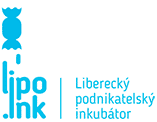 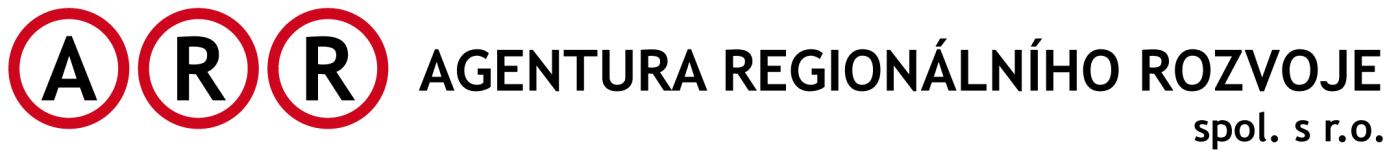 Naplnění cílů pro rok 2018
8) Spolupráce s TUL, HSGZ, VŠ v Jelenia Gora na rozvoj nových start-upů – účel navázat zájemce v Německu či Polsku
spolupráce s TUL (zejm. SBC)
Opakované prezentace v Německu a Polsku
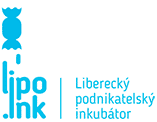 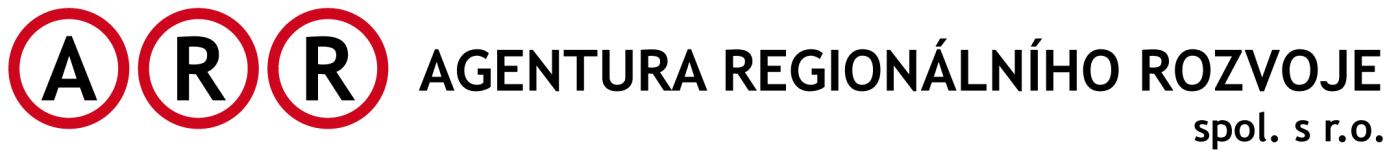 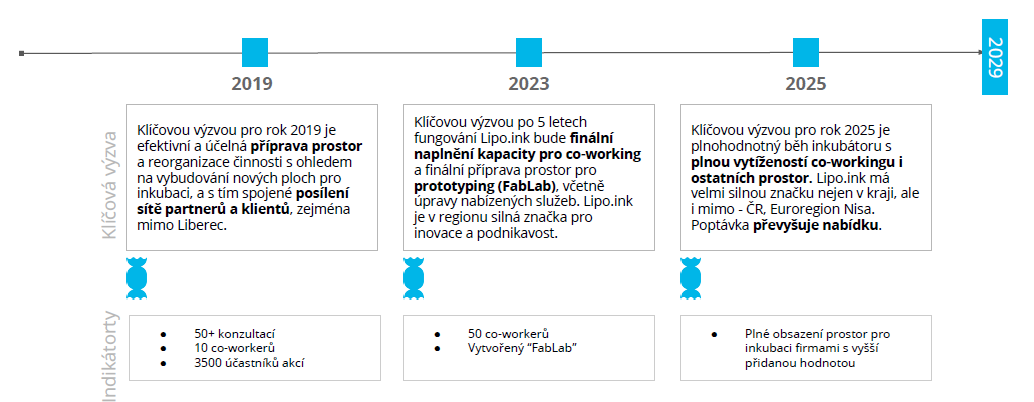 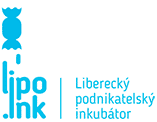 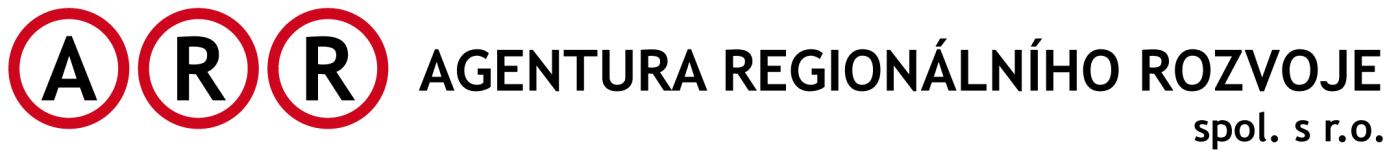